60. Hoy En Gloria Celestial
1. Hoy en gloria celestial
Reina vivo e inmortal
Cristo, que la cruz sufrió,
Con poder se levantó.
Su gloriosa majestad
Cante, pues, la Cristiandad. 

2. Muerte y tumba hoy venció
El que al polvo se humilló,
Su poder y gran virtud
Cautivó la esclavitud.
Su gloriosa majestad
Cante, pues, la Cristiandad.
3. A los cielos ascendió,
Por su amor nos redimió.
Cristo, el victorioso Rey,
Intercede por su grey.
Su gloriosa majestad,
Cante, pues, la Cristiandad.
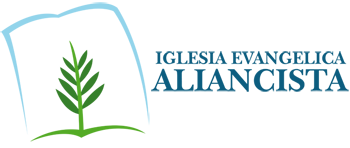